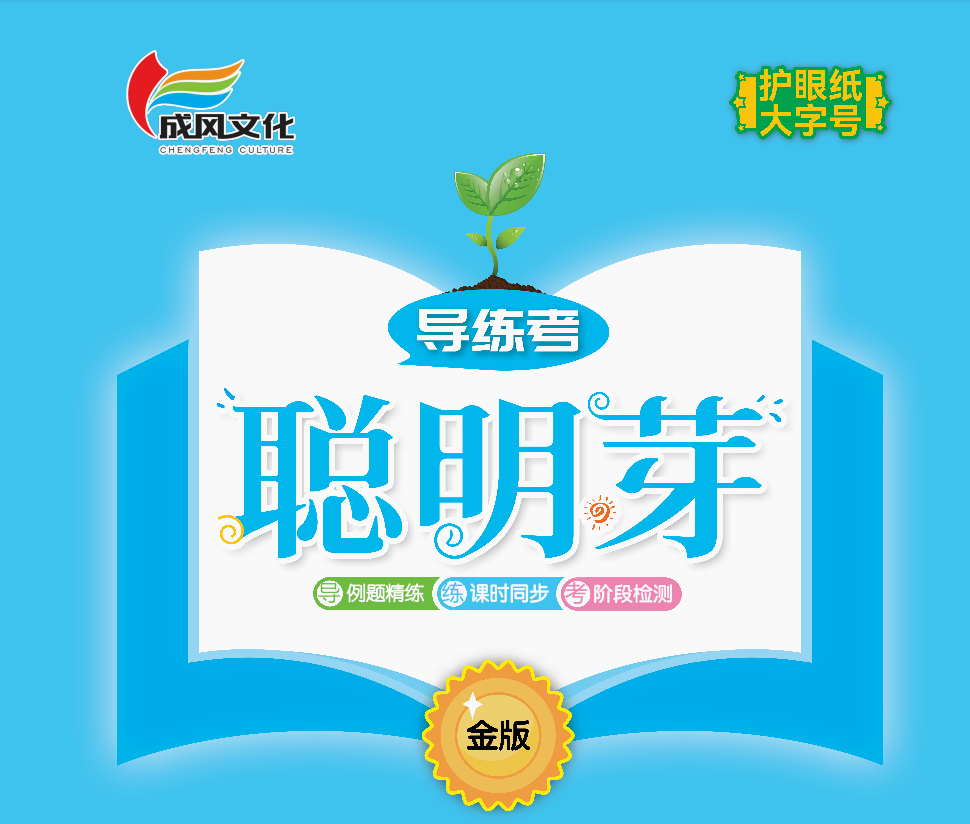 100以内数的认识
第四单元能力素养提升
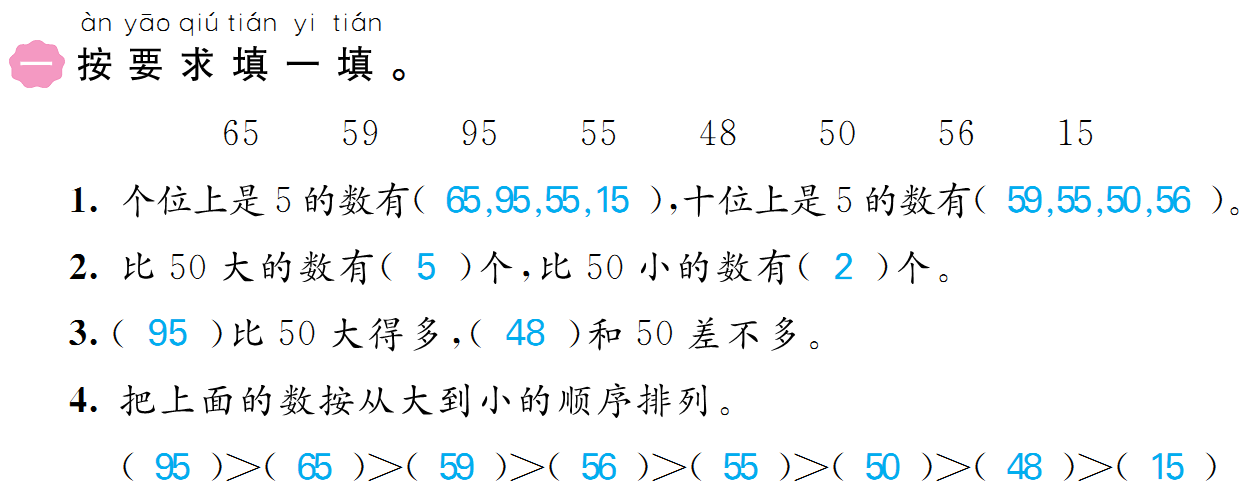 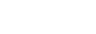 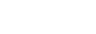 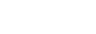 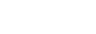 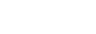 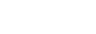 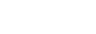 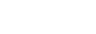 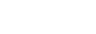 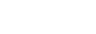 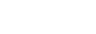 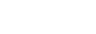 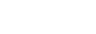 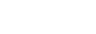 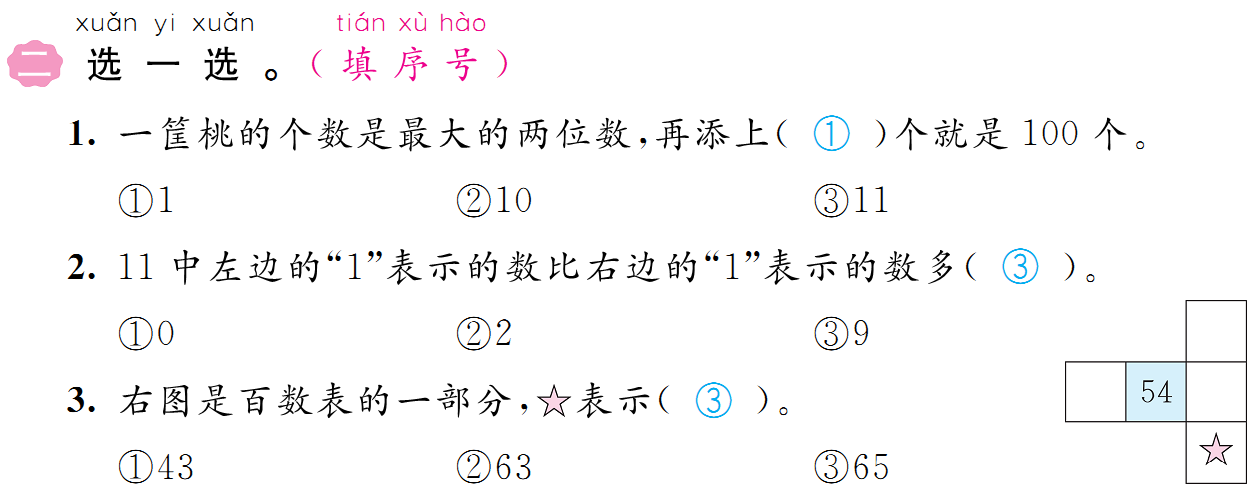 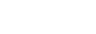 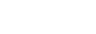 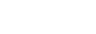 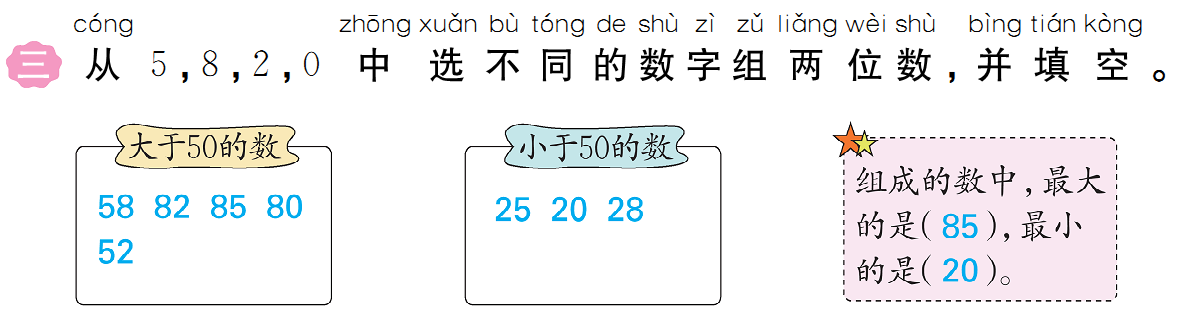 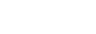 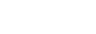 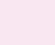 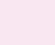 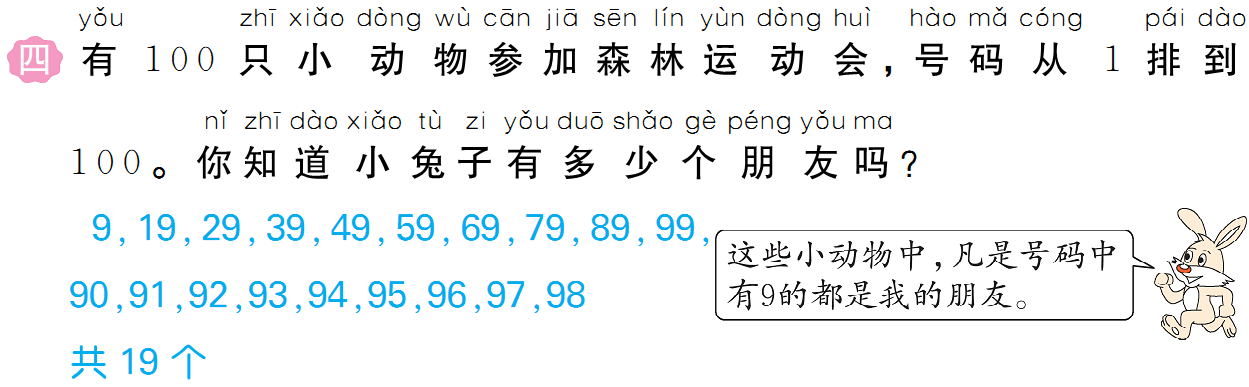 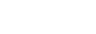 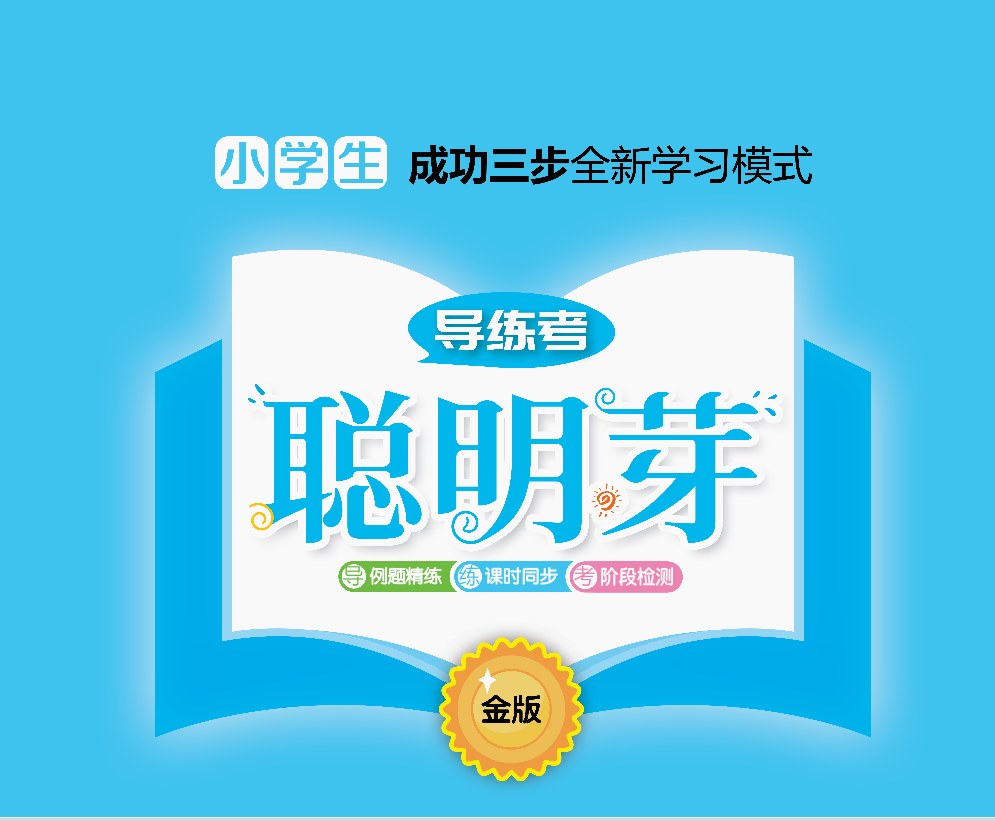